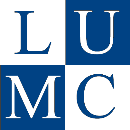 Presentation slideSubject
photo and labels: O. Paul Gobée, MD, dept. Anatomy& Embryology, LUMC
license:  Creative Commons Attribution NonCommercial ShareAlike
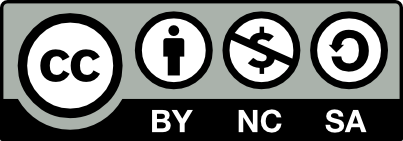 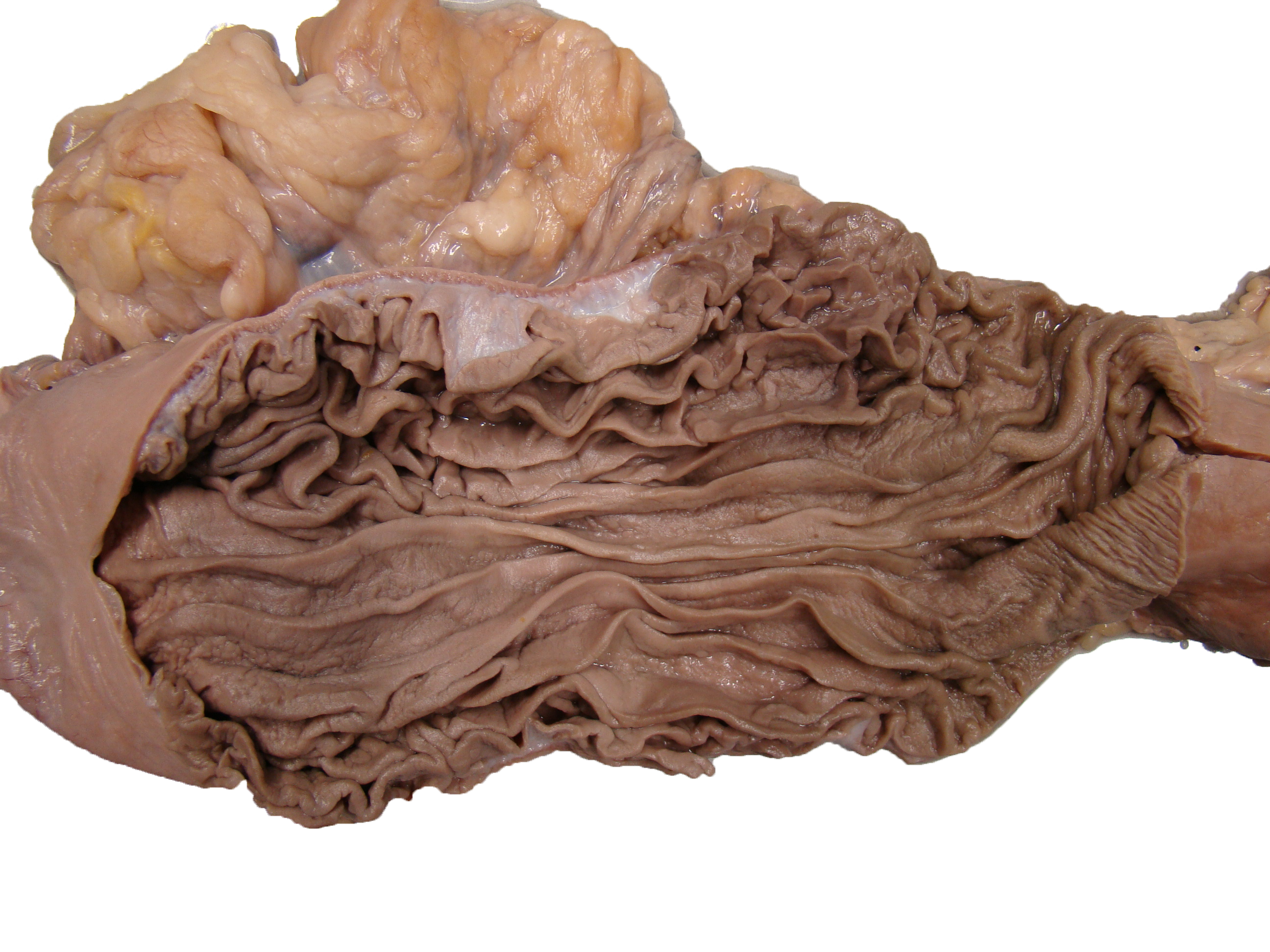 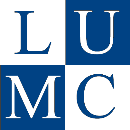 gastric canal
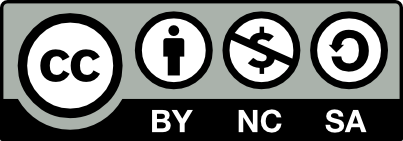